«От общественных инициатив до успешной реализации проекта»
Кочуева Ирина Николаевна– 
 руководитель управления по связям с депутатским корпусом и общественными объединениями департамента внутренней политики 
Администрации Губернатора Самарской области
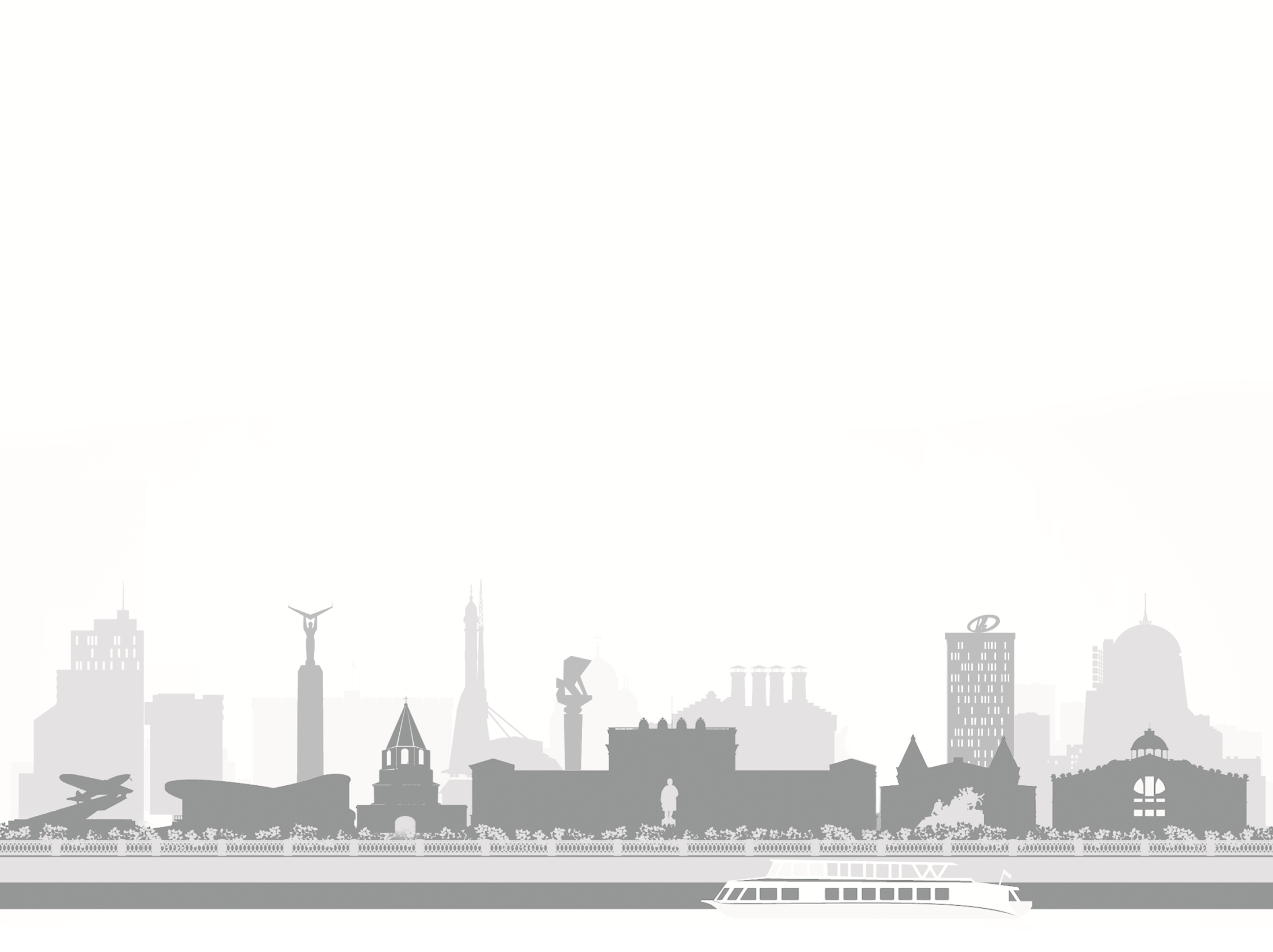 Три состояния проекта
Идея
Общественная инициатива
Проект
ИДЕЯ
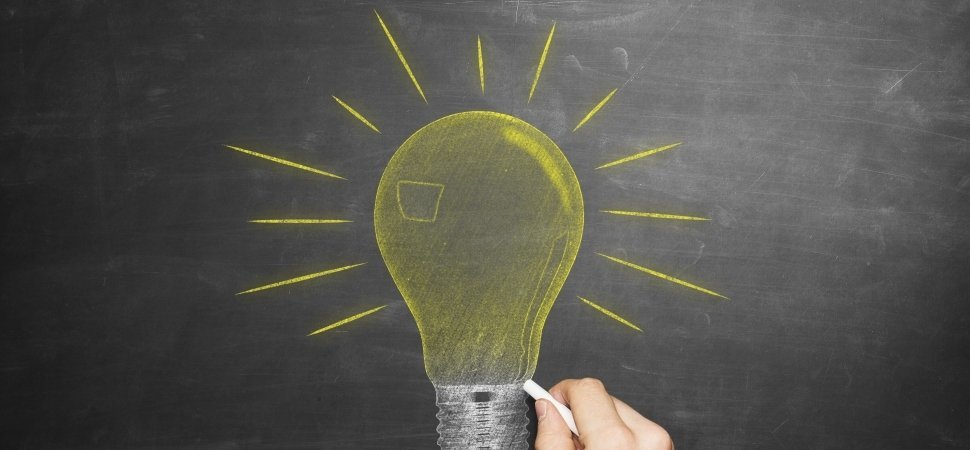 Идея – 
Хочу!
ИНИЦИАТИВА
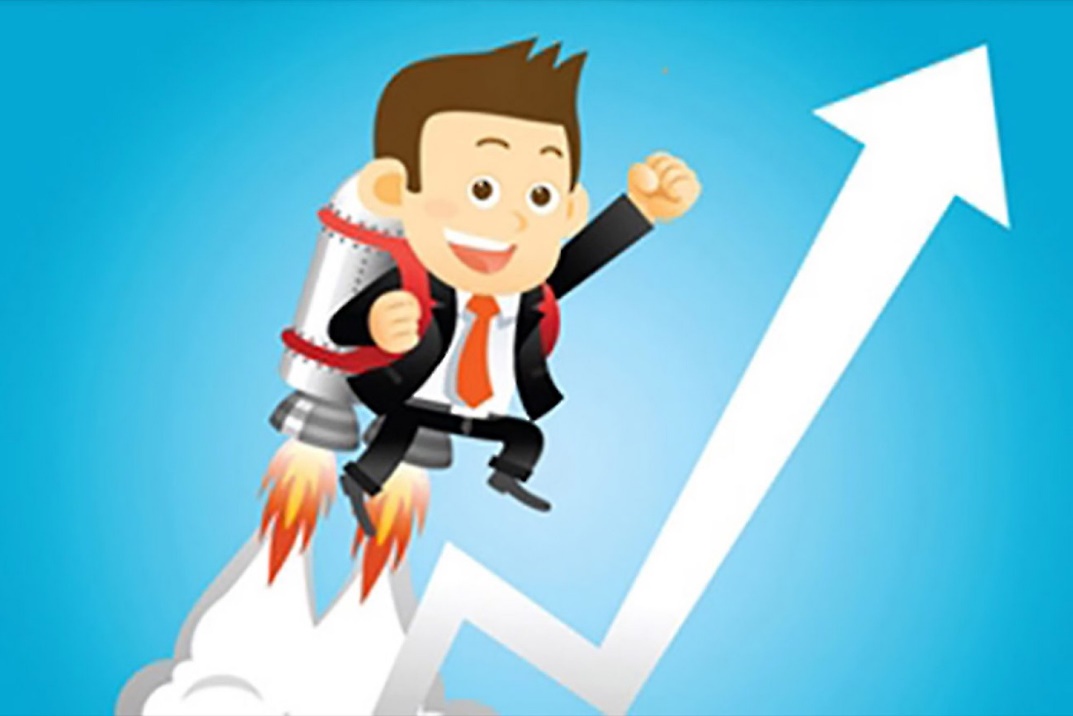 Инициатива – 
Хочу и могу!
ПРОЕКТ
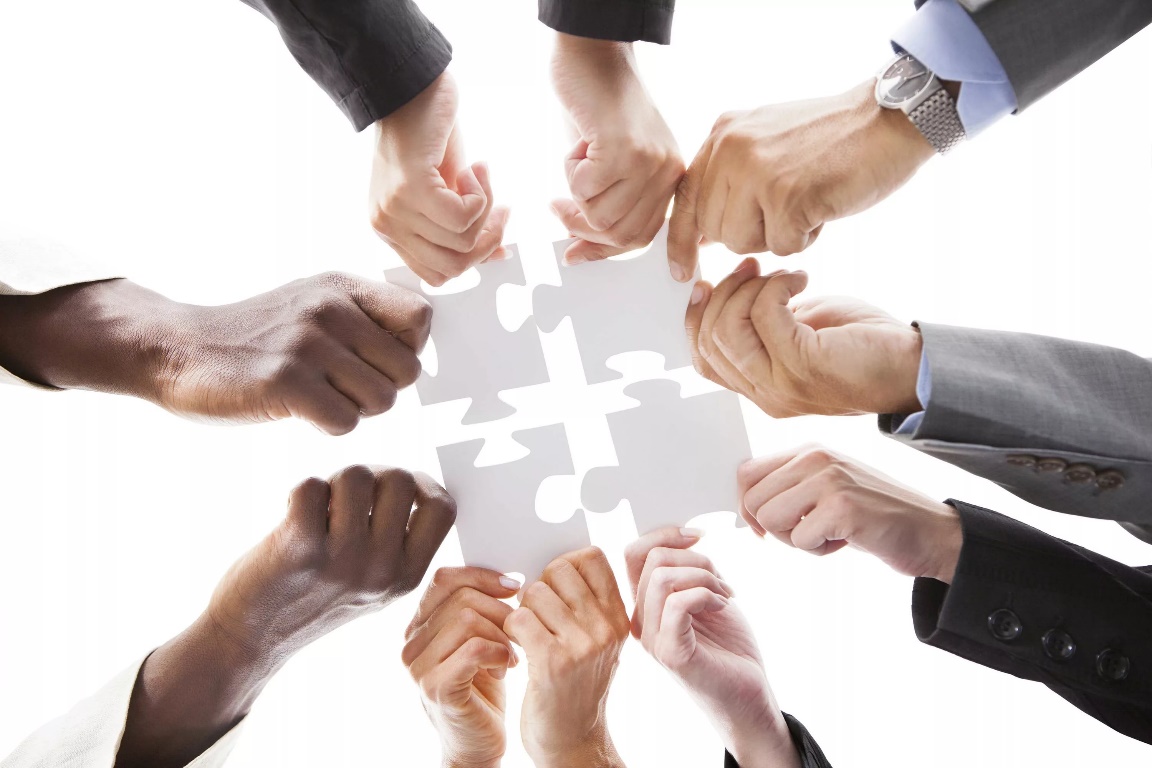 Проект – 
Хочу, могу, сделаю!
ОТЛИЧИЕ ИДЕИ ОТ ИНИЦИАТИВЫ
ИДЕЯ
ИНИЦИАТИВА
Так думаю только я сам 
и мои друзья
Есть запрос гражданского общества на решение социальной проблемы
СОЦИАЛЬНАЯ ПРОБЛЕМА
Это ситуации, события или условия, которые прямо или косвенно негативно влияют на гражданина с точки зрения общества.
Являются достаточно серьезными проблемами, требующими коллективных усилий для решения.
Требуют зачастую инновационного подхода для решения.
СОЦИАЛЬНЫЙ ПРОЕКТ
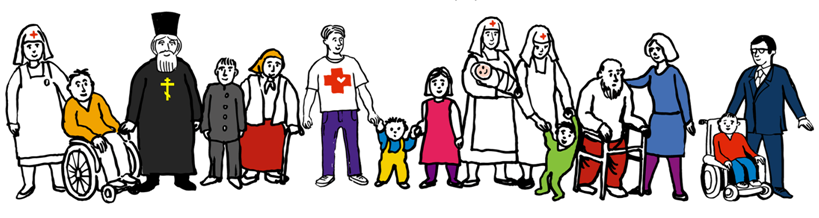 Комплекс реальных действий, 
направленных на достижение цели и получение заранее запланированных результатов 
для решения социальной проблемы.
ЭЛЕМЕНТЫ СОЦИАЛЬНОГО ПРОЕКТА
ПРОБЛЕМА
Достижима
Конкретна
Измерима
ЦЕЛЬ
РЕЗУЛЬТАТ
ЗАДАЧИ
МЕРОПРИЯТИЯ
КОМАНДА
БЮДЖЕТ И СОФИНАСИРОВАНИЕ
СОЦИАЛЬНАЯ ПРОБЛЕМА
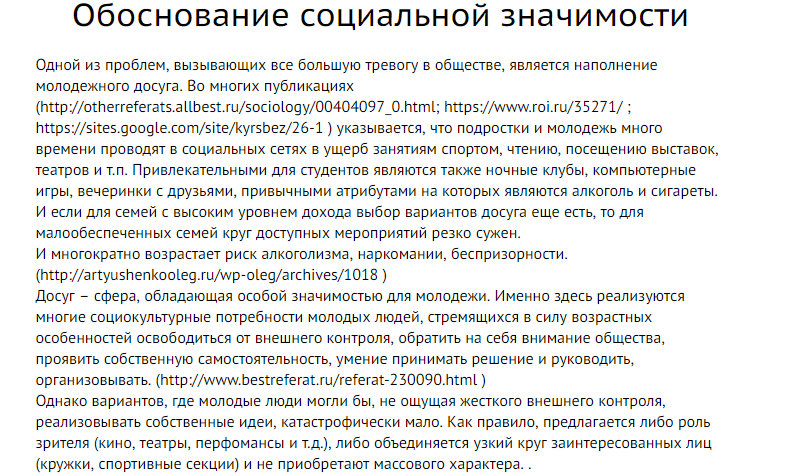 СОЦИАЛЬНАЯ ПРОБЛЕМА
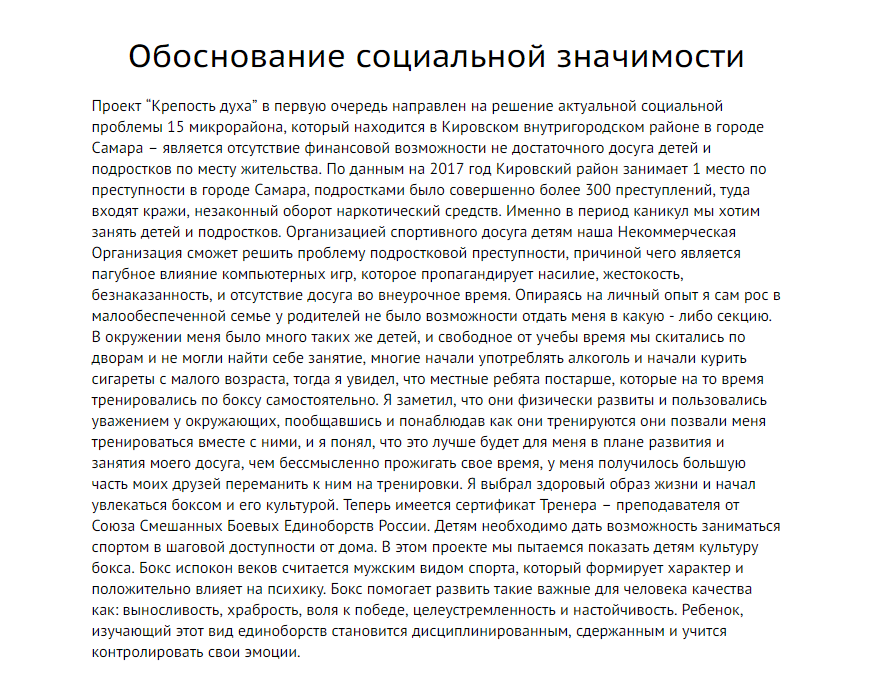 КРАТКОЕ ОПИСАНИЕ ПРОЕКТА
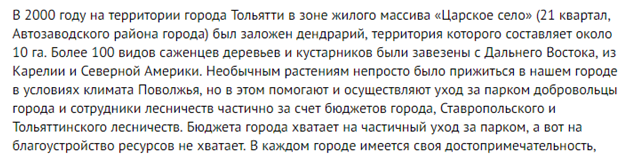 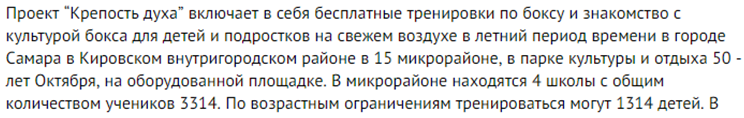 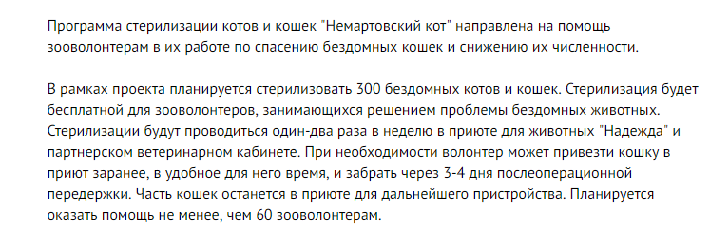 ЦЕЛЬ И ЗАДАЧИСОЦИАЛЬНОГО ПРОЕКТА
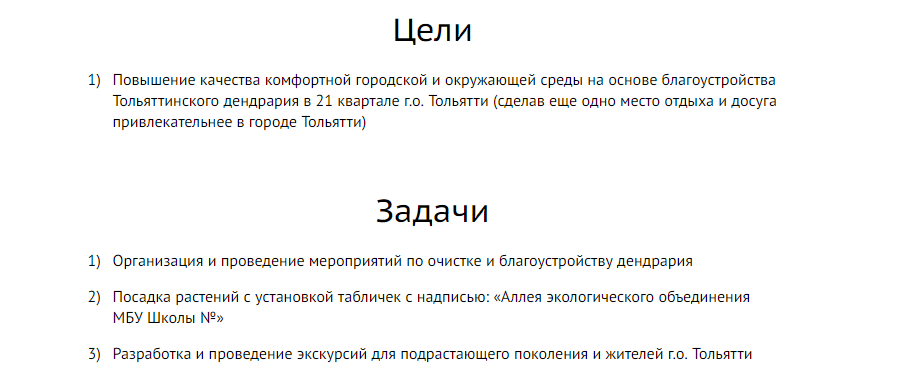 ЦЕЛИ И ЗАДАЧИ СОЦИАЛЬНОГО ПРОЕКТА
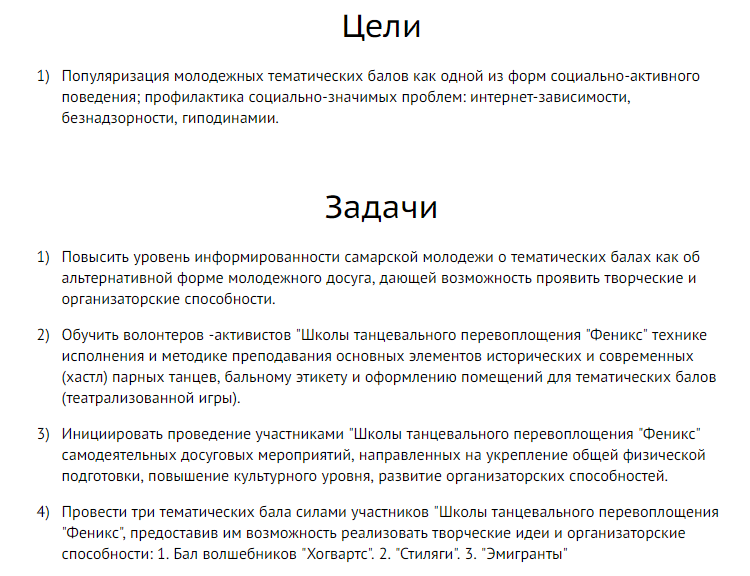 РЕЗУЛЬТАТСОЦИАЛЬНОГО ПРОЕКТА
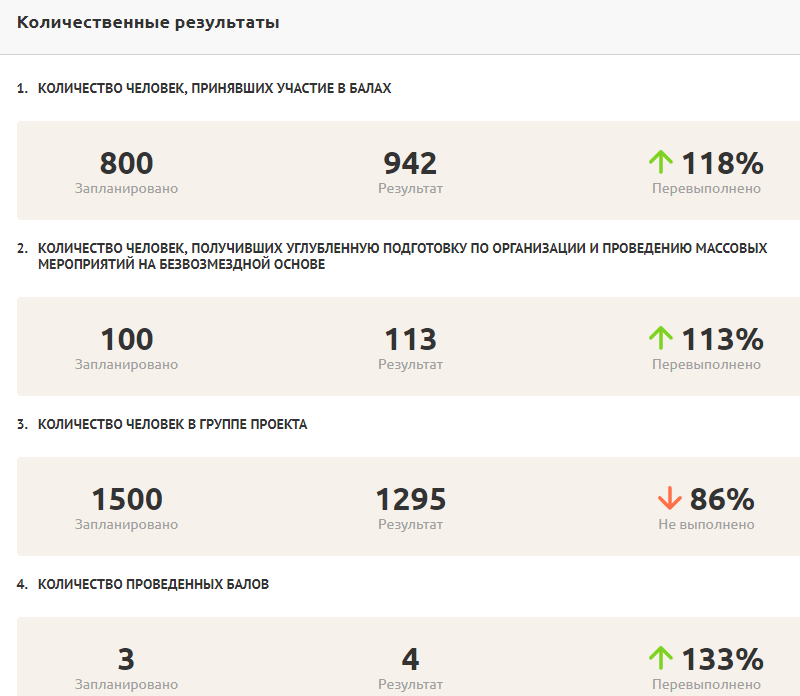 РЕЗУЛЬТАТСОЦИАЛЬНОГО ПРОЕКТА
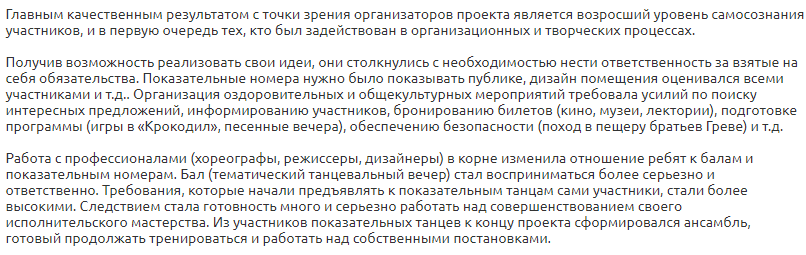 БЮДЖЕТ и СОФИНАНСИРОВАНИЕ ПРОЕКТА
ОШИБКИ ПРИ ПОДГОТОВКЕ ПРОЕКТА
Поверхностное изучение причин социальной проблемы
Неумение сформулировать и обосновать проблему
Неправильный выбор целевой аудитории проекта
Неверно поставлены цели и задачи проекта
Неэффективный план мероприятий реализации проекта
ПРОЕКТ        ЗАЯВКА
ПРОЕКТ – это комплекс действий для изменения проблемной ситуации
ЗАЯВКА – это комплект документов, утвержденный организатором конкурса (Грантодателем) и
подтверждающий наличие такой проблемной ситуации и значимость Проекта
раскрывающий комплекс действий для изменения проблемной ситуации
удостоверяющий возможность изменения проблемной ситуации данным социальным проектом
ПЯТЬ ЭЛЕМЕНТОВ УСПЕШНОГО ПРОЕКТА
РЕАЛЬНАЯ ИДЕЯ
ПРОРАБОТАННАЯ СОЦИАЛЬНАЯ ПРОБЛЕМА
КАЧЕСТВЕННО ПОДГОТОВЛЕННАЯ ЗАЯВКА
ЭФФЕКТИВНАЯ РЕАЛИЗАЦИЯ ПРОЕКТА
ИНФОРМАЦИОННАЯ ОТКРЫТОСТЬ, 
ПУБЛИЧНОСТЬ И ПРОЗРАЧНОСТЬ ПРОЕКТА
ОЦЕНКА УСПЕШНОСТИ ПРОЕКТА
ТОП 100 
лучших социальных проектов России
НОМИНИРОВАНИЕ ПРОЕКТА в число 
100 лучших проектов победителей конкурса ПРЕЗИДЕНСКИХ ГРАНТОВ 
соответствующего года

КРИТЕРИИ:
 - качество реализации проекта
наличие социальных результатов
- информационная открытость
ОБУЧАЮЩИЕ ОНЛАЙН-РЕСУРСЫ
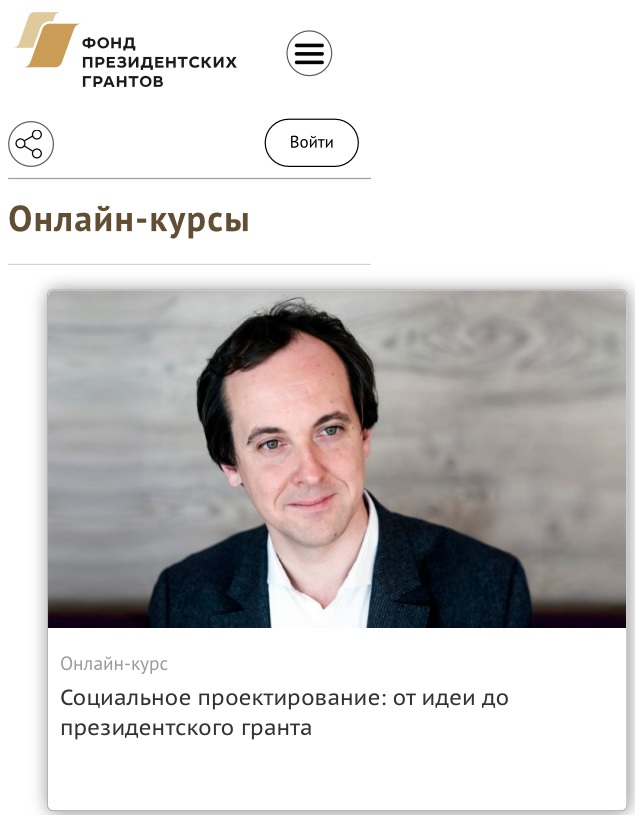 Президентскиегранты.рф
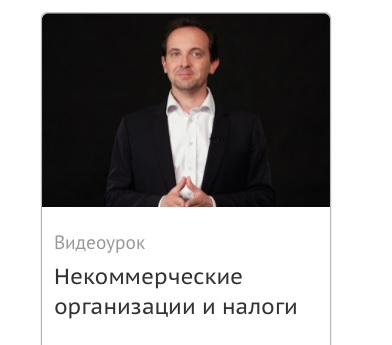 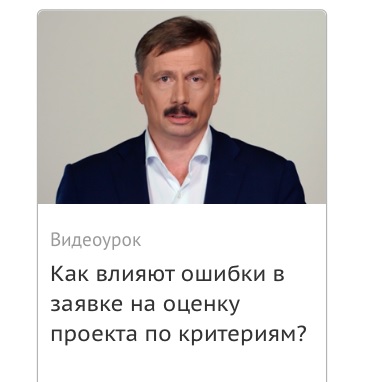 КОНТАКТНАЯ ИНФОРМАЦИЯ
КОЧУЕВА ИРИНА НИКОЛАЕВНА

руководитель управления 
по связям с депутатским корпусом и общественными объединениями департамента внутренней политики 
Администрации Губернатора Самарской области

+7 (846) 333 34 09
+7 927 2020209

KochuevaIN@samregion.ru